etherpad.wikimedia.org/p/312 for (anonymous) questions/comments!
Probability
CSE 312 23Su
Lecture 4
Announcements
HW1 is due tonight (11:59pm)
 HW2 will come out this evening, due next Wednesday.

 Office Hours schedule is on the calendar on the webpage
  1-1s with me/TAs (see information on Ed)
CardsA lot of counting problems deal with cards!
CardsA lot of counting problems deal with cards!
Go to pollev.com/cse312
Five-card “flushes”
Five-card “flushes”
How many 5-card hands have at least 3 aces?
Go to pollev.com/cse312
Sleuth’s CriterionHow to check if we counted correctly?
For each outcome that we want to count, there should be exactly one set of choices in the sequential process that will lead to that outcome. 
> If there are no sequence of choices that will lead to the outcome, we have undercounted.
> If there is more than one sequence of choices that will lead to the outcome, we have overcounted.
Sleuth’s Criterion (in context)How to check if we counted correctly?
For each “5-card hands with at least 3 aces” that we want to count, there should be exactly one set of choices in the sequential process that will lead to that outcome. 
> If there are no sequence of choices that will lead to a particular 5-card hand with at least 3 aces, we have undercounted.
> If there is more than one sequence of choices that will lead to a particular 5-card hand with at least 3 aces, we have overcounted.
How many 5-card hands have at least 3 aces?
For each “5-card hands with at least 3 aces” that we want to count, there should be exactly one set of choices in the sequential process that will lead to that outcome. 

A♧, A♠️, A♦️, Q♥️, K ♠️ is a valid outcome should counted exactly once.
Step 1 (choose 3 aces): {A♧, A♠️, A♦️}
Step 2 (pick 2 of remaining 49): {Q♥️, K ♠️}
How many 5-card hands have at least 3 aces?
For each “5-card hands with at least 3 aces” that we want to count, there should be exactly one set of choices in the sequential process that will lead to that outcome. 

A♧, A♠️, A♦️, Q♥️, K ♠️ is a valid outcome should counted exactly once.
Great! There’s no other set of choices that will lead to this hand.
Step 1 (choose 3 aces): {A♧, A♠️, A♦️}
Step 2 (pick 2 of remaining 49): {Q♥️, K ♠️}
How many 5-card hands have at least 3 aces?
For each “5-card hands with at least 3 aces” that we want to count, there should be exactly one set of choices in the sequential process that will lead to that outcome. 

A♧, A♠️, A♦️, A♥️, K ♠️ is a valid outcome should counted exactly once.
Step 1 (choose 3 aces): {A♧, A♠️, A♦️}
Step 2 (pick 2 of remaining 49): {A♥️, K ♠️}
How many 5-card hands have at least 3 aces?
For each “5-card hands with at least 3 aces” that we want to count, there should be exactly one set of choices in the sequential process that will lead to that outcome. 

A♧, A♠️, A♦️, A♥️, K ♠️ is a valid outcome should counted exactly once. 
But…
Both of these are different choices in the sequential process and are counted separately, but they are the same hand!

This is overcounting 
Step 1 (choose 3 aces): {A♧, A♠️, A♦️}
Step 2 (pick 2 of remaining 49): {A♥️, K ♠️}
Step 1 (choose 3 aces): {A♧, A♥️, A♦️}
Step 2 (pick 2 of remaining 49): {A ♠️, K ♠️}
Fixing The Overcounting
How many 5-card hands have at least 3 aces?
Way 1: We could start with our incorrect solution & subtract the overcounting.


What kinds of hands do we overcount (counted many times in the sequential process)?
> 5-card hands with 4 Aces (i.e., a hand like {A♧, A♠️, A♦️, A♥️, X})
How many 5-card hands have at least 3 aces?
Way 1: We could start with our incorrect solution & subtract the overcounting.


 
What kinds of hands do we overcount (counted many times in the sequential process)?
> 5-card hands with 4 Aces (i.e., a hand like {A♧, A♠️, A♦️, A♥️, X})
> This hand is counted 4 different times (each row below is a different set of choices)
{A♧, A♠️, A♦️}, {A♥️, X}
{A♧, A♠️, A♥️}, {A♦️, X}
{A♧, A♥️, A♦️}, {A♠️, X}
{A♥️, A♠️, A♦️}, {A♧, X}
How many 5-card hands have at least 3 aces?
{A♧, A♠️, A♦️}, {A♥️, X}
{A♧, A♠️, A♥️}, {A♦️, X}
{A♧, A♥️, A♦️}, {A♠️, X}
{A♥️, A♠️, A♦️}, {A♧, X}
How many 5-card hands have at least 3 aces?
How many 5-card hands have at least 3 aces?
Does this overcount/undercount?
For a valid outcome, there should be exactly 1 set of choices leading to that outcome:

A♧, A♠️, A♦️, Q ♧, K ♠️ - this will fall under the first case. The only possible set of choices leading to this is {A♧, A♠️, A♦️} in the 1st step and {Q ♧, K ♠️} in the 2nd
How many 5-card hands have at least 3 aces?
Does this overcount/undercount?
For a valid outcome, there should be exactly 1 set of choices leading to that outcome:

A♧, A♠️, A♦️, A♥️, K ♠️ - this will fall under the second case. The only possible set of choices leading to this is {A♧, A♠️, A♦️, A♥️} in the 1st step and {K ♠️} in the 2nd
Takeaways
There are often many ways to do the same problem! When you can do a problem two very different ways and get the same answer, you get much more confident in the answer.

 To check for overcounting, try thinkin about some actual outcomes that we want to be counted exactly once and make sure it can be constructed with exactly one set of choices in the sequential process
Today
So far…we’ve done a lot of counting.

Starting today, we get to calculate probabilities! 
And the counting techniques we’ve learned are going to come in handy when computing probabilities  
Mostly notation and vocabulary today.
Probability
What is Probability?
There are lots of things we aren’t certain about!
Is it going to rain this weekend? 
Am I going to get a 6 when rolling this dice?
What is Probability?
There are lots of things we aren’t certain about!
Is it going to rain this weekend? 
Am I going to get a 6 when rolling this dice? 
Probability is a way of quantifying our uncertainty when more than one outcome is possible
What is the probability that is rains tomorrow? 
What is the probability that I get a 6 when rolling a dice?
What is Probability?
There are lots of things we aren’t certain about!
Is it going to rain this weekend? 
Am I going to get a 6 when rolling this dice? 
Probability is a way of quantifying our uncertainty when more than one outcome is possible
What is the probability that is rains tomorrow? 
What is the probability that I get a 6 when rolling a dice? 

To have “real-world” examples, we’re going to make some assumptions:
We can flip a coin, and each face is equally likely to come up
We can roll a die, and every number is equally likely to come up
We can shuffle a deck of cards so that every ordering is equally likely.
Experiment
An action or process that leads to one or more outcomes.

A random experiment is an experiment where the outcome can’t be predicted with certainty beforehand
Experiment
Examples:
Tossing a fair coin
Rolling a dice
Drawing a name from a hat
Sample Space
Sample Space
Event
Event
Event
Event
Examples
Examples
Examples
Mutually Exclusive Events
Mutually Exclusive Events
Mutually Exclusive Events
Probability
A probability is a number between 0 and 1 describing how likely a particular outcome or event is.
Probability
Example
Example
Probability Space
Probability Space
Probability Space
Probability of An Event?
Probability of An Event?
Probability Facts
Axioms and Consequences
Uniform Probability Spaces
A common type of probability space!
Uniform Probability Space
Uniform Probability Space
Uniform Probability Space
Uniform Probability Space (summarized )
Uniform Probability Space
Uniform Probability Space
Fill out the poll everywhere so Claris knows how much to explain
Go to pollev.com/cse312 and login with your UW identity
Uniform Probability Space
Let your sample space be all possible outcomes of a sequence of 100 coin tosses. Assign the uniform measure to this sample space. What is the probability of the event “there are exactly 50 heads?
Uniform Probability Space
Uniform Probability Space
Uniform Probability Space
Uniform Probability Space
Let your sample space be all possible outcomes of a sequence of 100 coin tosses. Assign the uniform measure to this sample space. What is the probability of the event “there are exactly 50 heads?
More examples
Mainly focusing on uniform probability spaces
More Examples!
More Examples!
More Examples!
What if we defined our sample space as the unordered pairs of the die?
Takeaways
There is often more than one sample space possible! But one is probably easier than the others. 
Finding a sample space that will make the uniform measure correct will usually make finding the probabilities easier to calculate.
This often involves deciding what kind of information we need to encode in the sample space (e.g., should we care about order or not?)
Another Example
Suppose you shuffle a deck of cards so any arrangement is equally likely. What is the probability that the top two cards have the same value?

Sample Space:
Probability Measure:
Event:
Probability:
Another Example
Another Example
Another Example
Takeaway
There’s often information you “don’t need” in your sample space.
It won’t give you the wrong answer.
But it sometimes makes for extra work/a harder counting problem,

Good indication: you cancelled A LOT of stuff that was common in the numerator and denominator.
Few notes about events and samples spaces
If you’re dealing with a situation where you may be able to use a  uniform probability space, make sure to set up the sample space in a way that every outcome is equally likely.

Try not overcomplicate the sample space – only include the information that you need in it. 

When you define an event, make sure it is a subset of the sample space!
e.g., if order matters in the sample space, it should also matter in the event space
Some Quick Observations
Some Quick Observations
Birthday Paradox
Sharing Birthdays🎂
Sharing Birthdays🎂
Fill out the poll everywhere pollev.com/cse312 and login with your UW identity
Sharing Birthdays🎂
Sharing Birthdays🎂
Sharing Birthdays🎂
That’s very likely! Why?
Summary
Extra Examples
Rolling Dice
Suppose I had a two, fair, 6-sided dice that we roll, one green, one red. What is the probability that we see at least one 3 in the two rolls?

Sample Space:    
Probability Measure: 
Event: 
Probability:
Rolling Dice
Balls and Urns
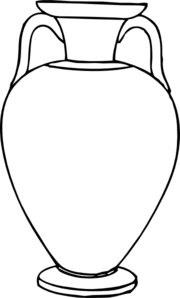